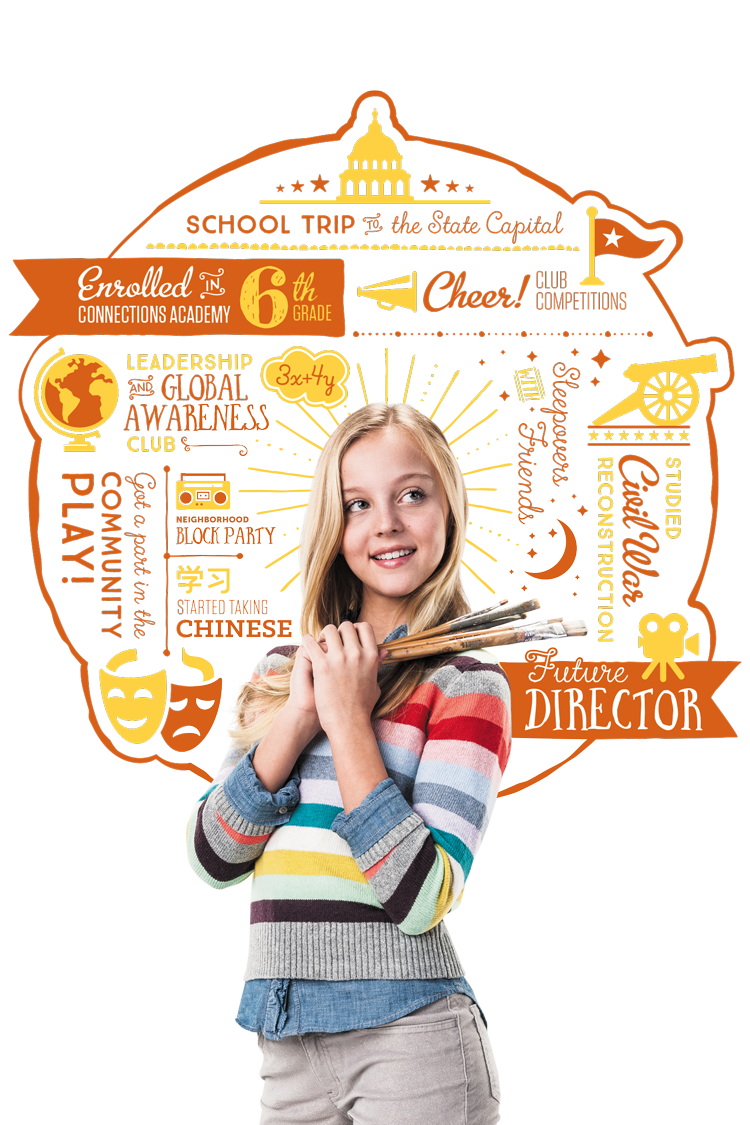 Indiana Connections AcademyIndiana State Board of EducationCommittee on Virtual Charter SchoolsAugust 1, 2018
Ms. Melissa Brown
Executive Director
Indiana Connections Academy
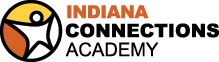 © 2018 Indiana Connections Academy. All Rights Reserved.
INCA Quick Facts
Founded 2010 as a pilot; converted to a public charter school in 2011
Authorized by Ball State University
4,651 students grades K-12 (Source: IDOE Compass SY 17-18)
148 teachers; 32.5% with 11+years of experience (Source: IDOE Compass SY 16-17) 
Photo Credit: Shelby Mullis
INCA Highlights
INCA granted accreditation renewal from AdvancED on June 18, 2018.
INCA awarded RAMP and Gold Star designation from ASCA in 2015 and renewal in 2018 (first virtual school to earn this designation).
INCA graduates (2018) earned more than 26 million in college scholarships
2018 Parent Satisfaction Survey: 
	95% of parents agree the curriculum is high quality; 		95% of parents agree their children are satisfied with the program; 	96% of parents are satisfied with teachers’ helpfulness;		94% of parents would recommend Indiana Connections Academy to other families.
Processes & Procedures for Enrollment & Withdrawal
Online enrollment	- course placement based on prior academic history;	- expelled students not eligible for enrollment;	- placement counseling for students who are off-cohort or significantly overage
Engagement Committee
Truancy Process
Withdrawal Process/Tracking
Enrollment & Withdrawal Data
Source: INCA Student Information System
Top Reasons for Student Enrollment & Withdrawal
Enrollment Reasons
Virtual school will enable me to be more involved with my student's learning
For various reasons, we are dissatisfied with our local public school
Student needs a flexible schedule
Withdrawal Reasons
Want to return to a traditional school setting for non-socialization related reasons
Want to return to a traditional school setting for socialization reasons
The transition to a virtual school was too difficult
Source: INCA SY 17-18 Responses
Strategies to Increase Retention
Consistent and quality teacher engagement contacts with students and learning coaches.
Focus on excellent student and family experience (e.g., friendly and accessible teachers, prompt help desk service).
Increased opportunities for socialization.
Credit Accumulation for High School Students
*SY 17-18 Data Incomplete Due to Summer School
Strategies to Increase HS Credit Accumulation
Freshman Focus and Senior Success courses.
Quality and rigorous credit recovery program.
“Choices,” a school-within-a-school geared toward helping students in grades 11 and 12 recover credit with the hope of on-time or near on-time graduation.
Summer School
ISTEP Participation Rate
Source: IDOE Compass, Accessed July 27, 2018
Strategies to Increase Test Participation
Consistent communication with learning coaches about the importance and value of assessment to student learning.
Idea: state-approved standard form to record opt-out decisions by learning coaches.
Idea: With appropriate notice and due process policies, allow schools of choice to administratively withdraw students whose parent/guardians refuse to participate in state-mandated testing.
Students Included in Accountability Rating
Source: INCA Student Testing Data Files
Students Included in Accountability Rating
162-day accountability rule applies.
The participation rate cuts both ways: students who demonstrate mastery but enroll mid-year aren’t included in the school’s rating the same way students who enroll mid-year but don’t demonstrate mastery.
Idea: Consider reporting virtual charter school performance in terms of new and returning students.
The Impact of Student Mobility
Independent, third party national study of Connections Academy school efficacy released April 3, 2018.
“There was no statistical difference in percentage scoring proficient in math and reading between student cohorts in Connections Academy schools and cohorts in brick-and-mortar schools that were matched on prior achievement; and after adjusting for district-mean student mobility and school-mean student SES and other demographic factors.”
Source: https://www.pearson.com/corporate/efficacy-and-research/reports/connections-academy.html
The Impact of Student Mobility
“Student cohorts in Connections Academy schools statistically outperformed (by 7.9 percentage points) cohorts in other virtual schools (matched on prior achievement) in terms of the percentage scoring proficient in reading on state assessments.”
“There was no statistical difference in percentage scoring proficient in math between student cohorts in Connections Academy schools and cohorts in other virtual schools that were matched on prior achievement.”
The Impact of Student Mobility
Virtual schools have a natural mobility rate unlike most other schools (public or private).
Student mobility is factored into how a virtual school operates: how new families are onboarded, how teachers personalize learning for new students.
Idea: Consider reporting virtual charter school performance in terms of new and returning students.
The Impact of Student Mobility
Idea: Consider allowing virtual schools to require orientation course completion for learning coaches and students before completing enrollment.
Idea: Consider allowing virtual schools to require participation in their courses or face progressive consequences up to withdrawal with appropriate notice and due process (North Carolina law).
Idea: Consider allowing virtual schools to set academic improvement plans that without faithful implementation by families can result in withdrawal (Arizona law).
Thank You! Questions?